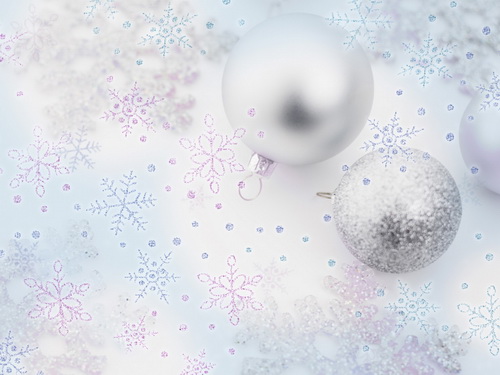 Автоматизация звука [Л] в словосочетаниях
Киселькова Татьяна Сергеевна
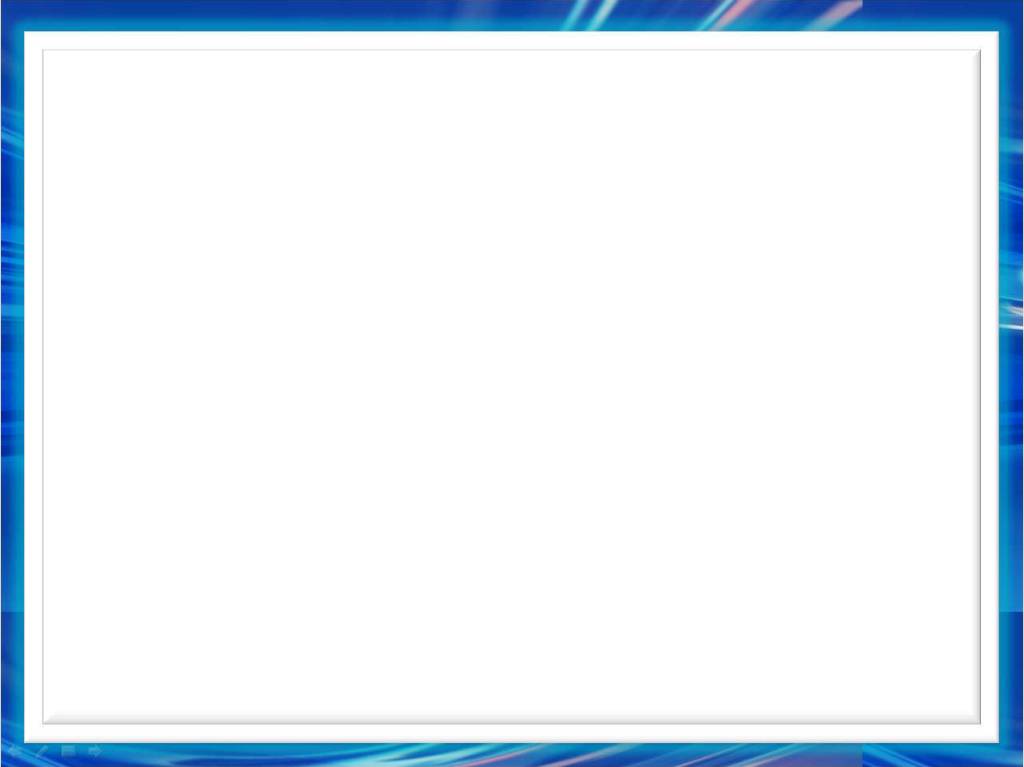 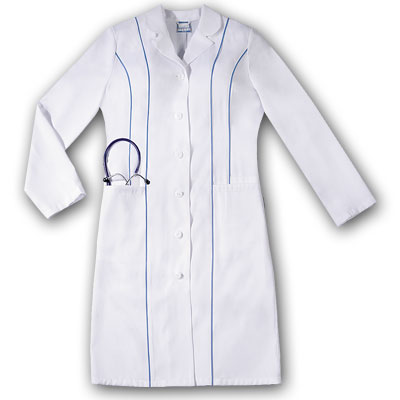 Белый халат
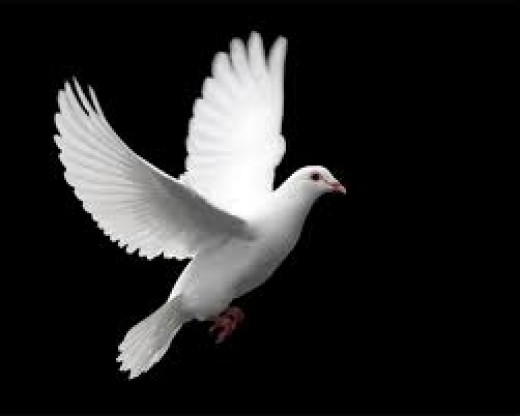 Белый голубь
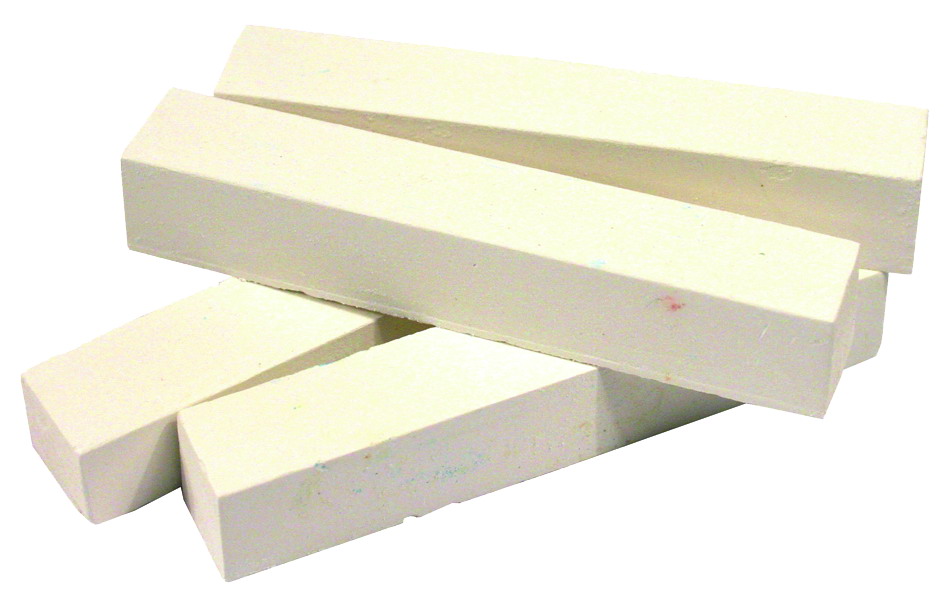 Белый мел
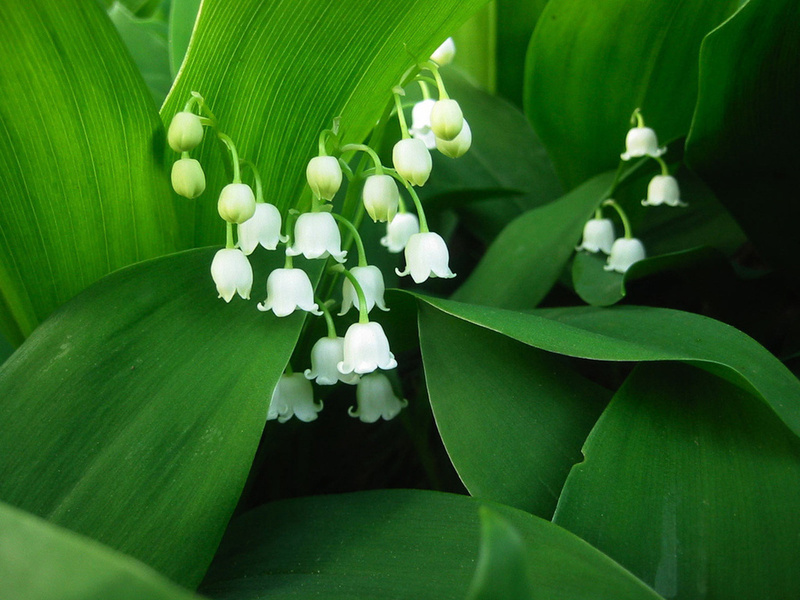 Белые ландыши
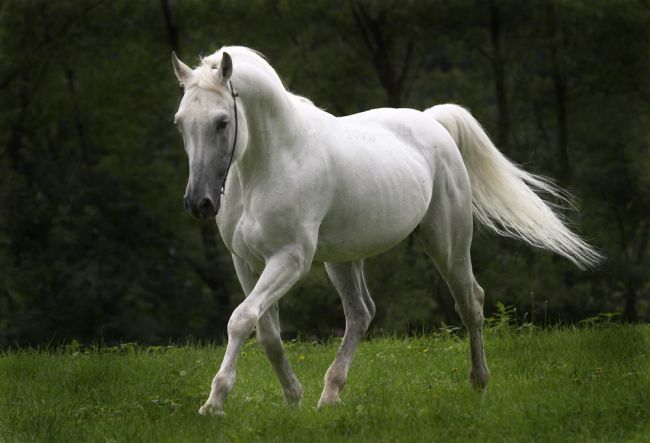 Белая лошадь
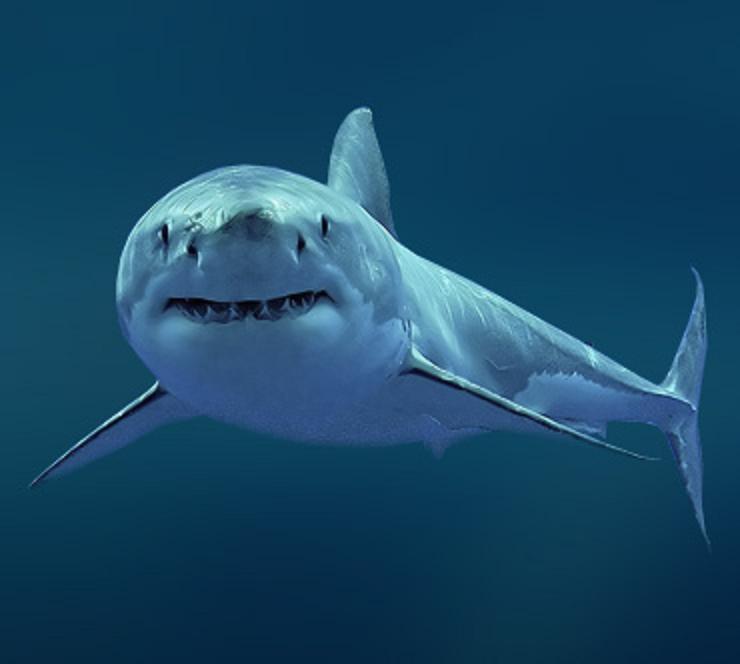 Белая акула
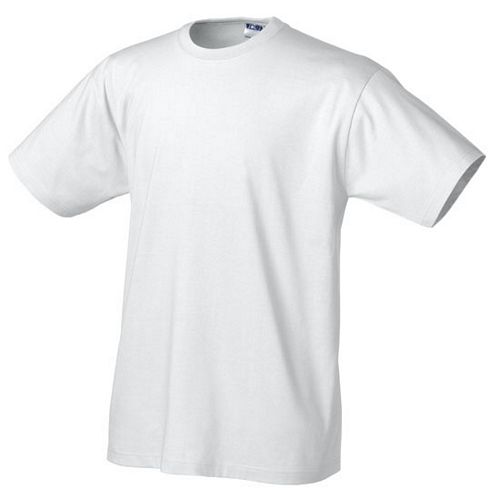 Белая футболка
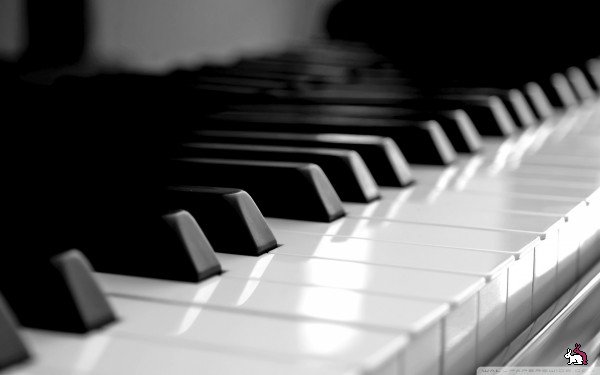 Белые клавиши
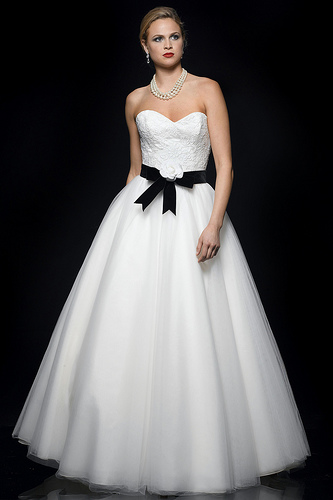 Белое платье
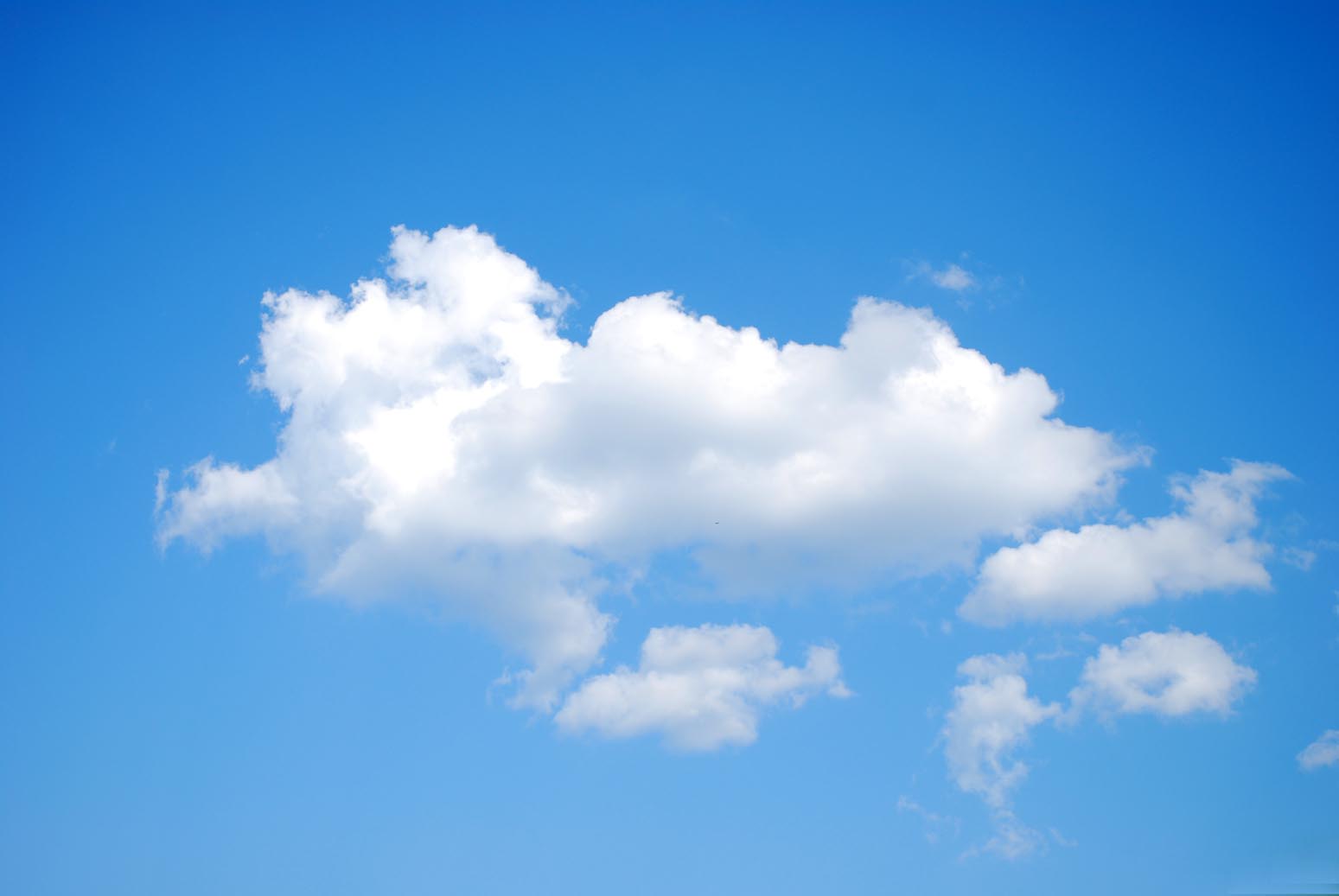 Белые облака
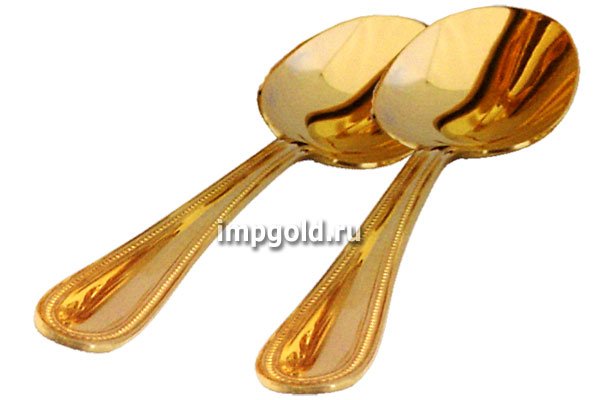 Золотые ложки
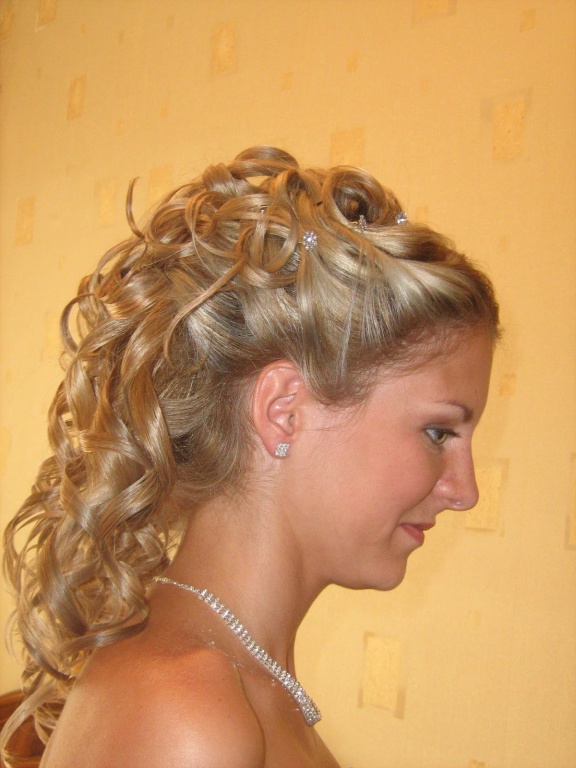 Золотые локоны
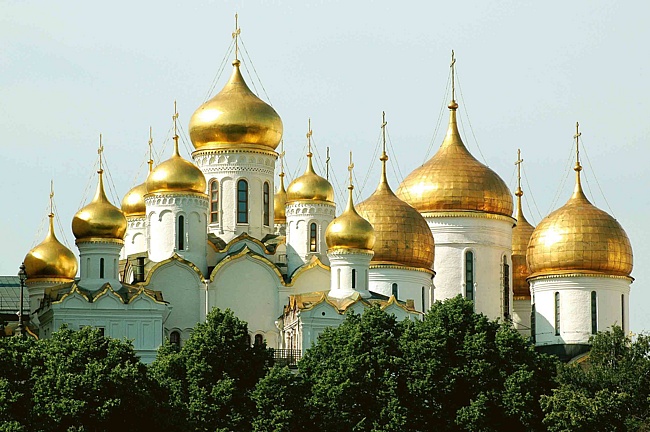 Золотые купола
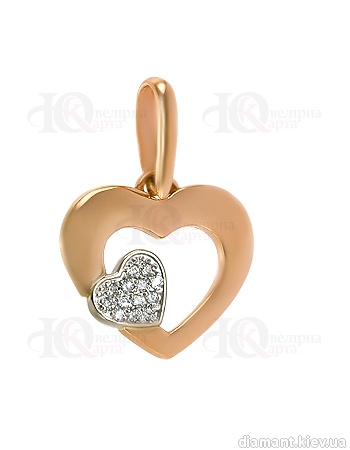 Золотой кулон
Золотой человек
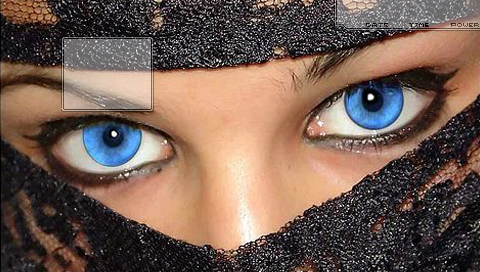 Голубые глаза
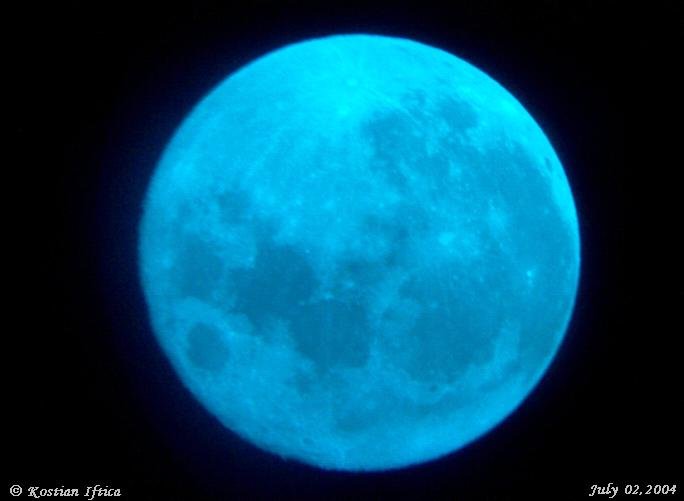 Голубая луна
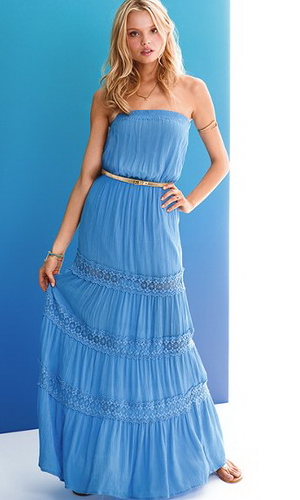 Голубое платье
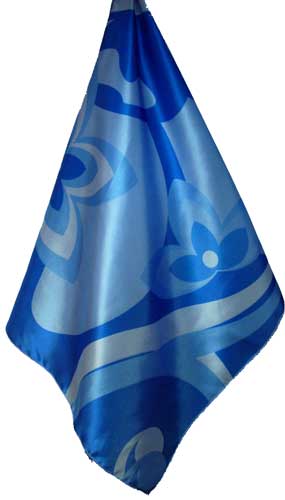 Голубой платок